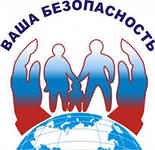 Организационные формы, методы, приемы и средства обучения ОБЖ
Образование - это индустрия, 
направленная в будущее. 
С.П.Капица
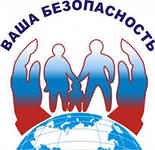 Классификация форм организации образовательного процесса
По количеству учащихся, участвующих в процессе обучения
Коллективные и индивидуальные
По месту организации учебы
Школьные и внешкольные
По продолжительности учебных занятий
Классные и внеклассные
Индивидуальное обучение, классно-урочная система, лекционно-семинарская система
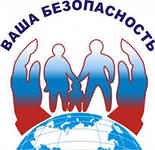 Характеристика классно-урочной системы
Недостатки
Преимущества
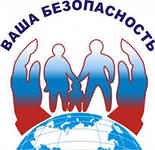 Типология уроков
В зависимости от ведущей дидактической цели
По способу организации или ведущему методу обучения
В зависимости от дидактической цели, содержания изучаемого материала, уровня обученности учащихся ( М.И. Махмутов)
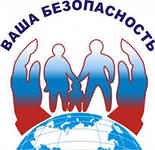 Типология уроков
Вводные уроки
Уроки первичного ознакомления с учебным материалом
В зависимости от ведущей дидактичес-кой цели
Уроки применения полученных знаний на практике
Уроки образования понятий, установления законов и правил
Уроки выработки навыков
Уроки повторения и обобщения
Контрольные уроки
Уроки смешанные и комбинированные
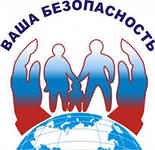 Типология уроков
Урок- лекция
Урок - беседа
По способу организации или ведущему методу обучения
Урок - экскурсия
Киноурок
Урок самостоятельной работы
Лабораторные и практические занятия
Уроки с разнообразными видами занятий
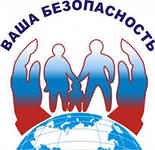 Типология уроков
В зависимости от дидактической цели, содержания изучаемого материала, уровня обученности учащихся ( М.И. Махмутов)
Урок изучения нового материала
Урок совершенствования знаний, умений и навыков
Урок обобщения и систематизации
Комбинированные уроки
Урок контроля и коррекции знаний, умений и навыков
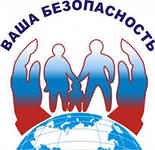 Структура комбинированного урока
Этапы урока
Дидактические задачи
Подготовка учащихся к работе на уроке
Организационный момент
Проверка выполнения домашнего задания
Проверка
Подготовка учащихся к тому виду деятельности, который будет доминирующим
Подготовка к активной учебно-познавательной деятельности
Формирование у учащихся конкретных представлений об изучаемых понятиях и взаимосвязях
Усвоение новых знаний
Первичная проверка понимания учащимися нового материала
Установление специфики осознанности его освоения
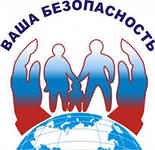 Структура комбинированного урока
Этапы урока
Дидактические задачи
Закрепление знаний
Организация деятельности учащихся по применению знаний
Обобщение и систематизация  знаний
Обеспечение усвоения системы знаний и установления межпредметных связей
Контроль и самоконтроль знаний
Проверка знаний и стимуляция учащихся на самоконтроль и самообразование
Дать анализ успешности образовательной деятельности и показать пути решения проблем в обучении
Подведение итогов
Информация о домашнем задании
Подготовка к выполнению рекомендаций учителя
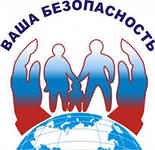 Лекция
Структурные компоненты
Виды лекций
Вводная лекция
Вводная часть
Лекция - информация
Обзорная лекция
Главная часть
Проблемная лекция
Заключительная часть
Лекция - визуализация
Бинарная лекция
Лекция с заранее запланированными ошибками
Лекция - конференция
Лекция - консультация
Телелекция,  лекция – брифинг, лекция – брейнсторминг, лекция – блицтурнир, лекция – деловая игра
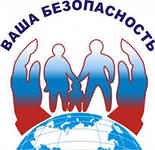 Семинар
Структурные компоненты
Виды семинаров
Вступительное слово преподавателя
Семинары - конференции
Семинары - консультации
Последовательное заслушивание учащихся, выступающих с докладами, сообщениями по заранее обозначенным вопросам;
Коллоквиумы
Семинары - зачеты
«Круглые столы»
Обсуждение выступлений, дополнения слушателей
Определение ценности прослушанной информации для практического использования, выявление положительных и отрицательных моментов, разрешение проблем
Подведение итогов и заключительное слово преподавателя.
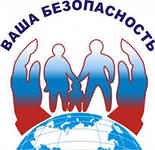 Нетрадиционные уроки
Интегрированные уроки, основанные на межпредметных связях
Уроки в форме соревнований и игр
Уроки творчества
Уроки с имитацией публичных форм общения
Уроки с использованием фантазии
Уроки, основанные на имитации деятельности учреждений и организаций
Уроки, имитирующие общественно-культурные мероприятия
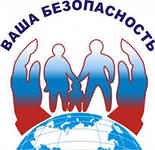 Методы обучения - это система последовательных взаимосвязанных действий учителя и учащихся, обеспечивающих усвоение содержания образования. Метод обучения характеризуется тремя признаками: обозначает цель обучения, способ усвоения, характер взаимодействия субъектов обучения.
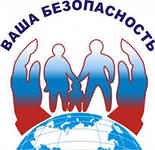 Классификация методов обучения
На основе источника получения знаний (Е.Я. Голант)
Словесные, наглядные, практические
Объяснительно-иллюстративный (информационно-рецептивный), репродуктивный, проблемное изложение, частично-поисковый, исследовательский
На основе характера познавательной деятельности учащихся (И.Я. Лернер)
Методы организации и осуществления учебной деятельности, методы стимулирования и мотивации учения, методы контроля и самоконтроля
По основным компонентам деятельности учителя ( Ю.К. Бабанский)
По сочетанию внешнего и внутреннего в деятельности учителя и ученика (М.И. Махмутов)
Система методов проблемно-развивающего обучения
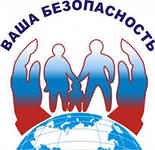 Приемы обучения- это элемент метода, его составная часть, разовое действие, отдельный шаг в реализации метода.
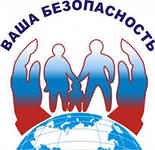 Средства обучения- материальный или идеальный объект, который использован учителем и учащимися для усвоения знаний. 
П.И. Подкасистый
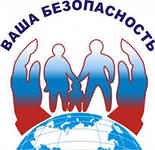 Классификация средств обучения
Учебники, учебные пособия, дидактические материалы, книги-первоисточники, тестовый материал, модели, средства наглядности, технические средства обучения, лабораторное оборудование.
Материальные
Язык, письмо, система условных обозначений различных дисциплин, достижения культуры или произведения искусства, средства наглядности (схемы, рисунки, чертежи, диаграммы, фото и т.п.), учебные компьютерные программы, организующее-координирующая деятельность учителя, уровень его квалификации и внутренней культуры, методы и формы организации учебной деятельности, система общешкольных требований.
Идеальные
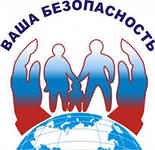 Дидактические требования к современному уроку
Четкое формулирование образовательных задач в целом и его структурных элементов
Определение оптимального содержания урока в соответствии с требованиями учебной программы и целями урока
Прогнозирование уровня усвоения учащимися, сформированности умений и навыков
Выбор наиболее рациональных методов, приемов, средств обучения
Реализация на уроке всех принципов дидактики
Создание условий успешного учения учащихся.
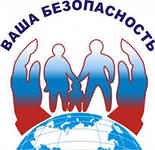 Для каких типов уроков характерны следующие структуры? 
Установите соответствие
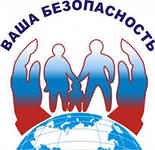 Установите соответствие характеристик понятий